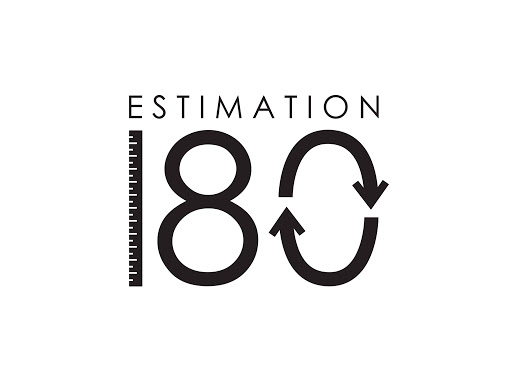 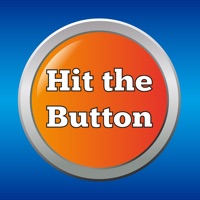 Starters
Today’s estimation.

http://www.estimation180.com/day-48.html

You can get 3 either side.
Use Hit the Button to practise times tables and division skills.


https://www.topmarks.co.uk/maths-games/hit-the-button
Problems of the day
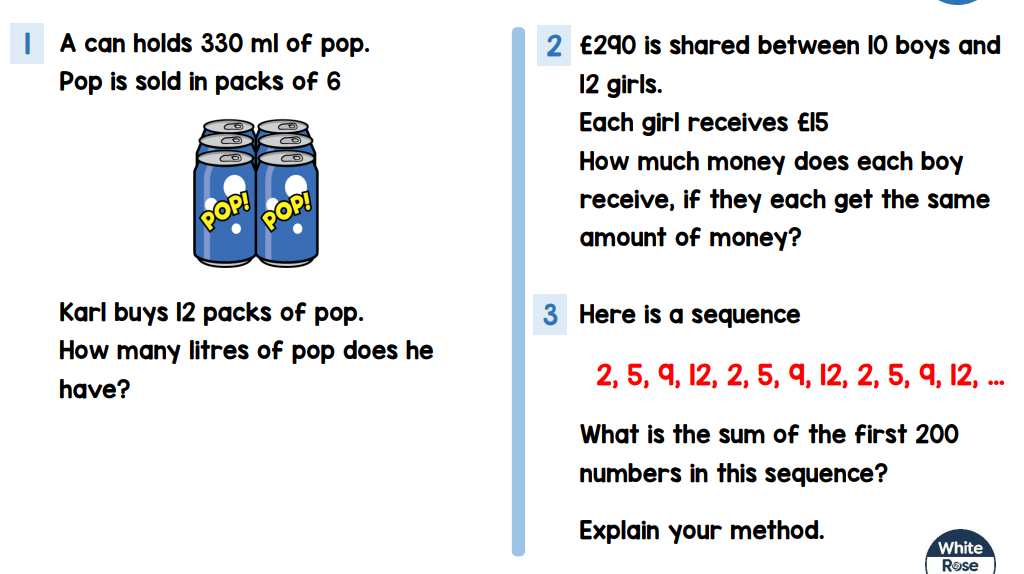 Answers to Problems of the Day
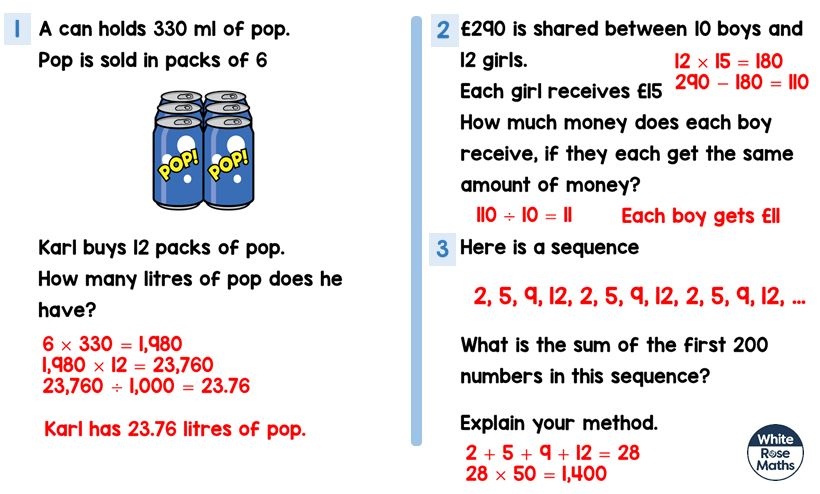 Open this video for an introduction to today’s lesson. You need to find Week 1 - Lesson 1 – Decimals up to 2.d.p.  You will find the picture below.  It is not in the summer term.
https://whiterosemaths.com/homelearning/year-5/
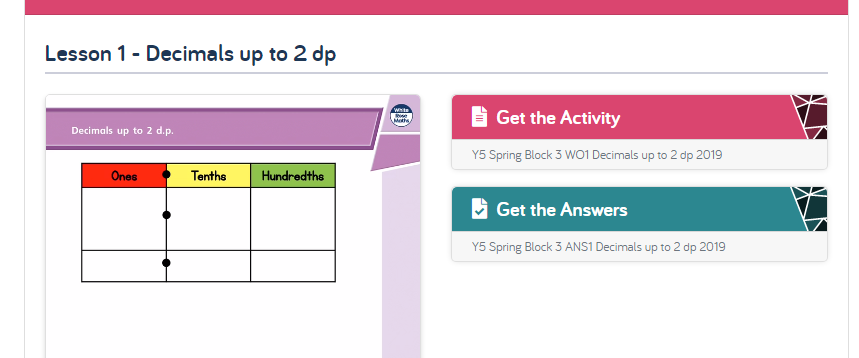 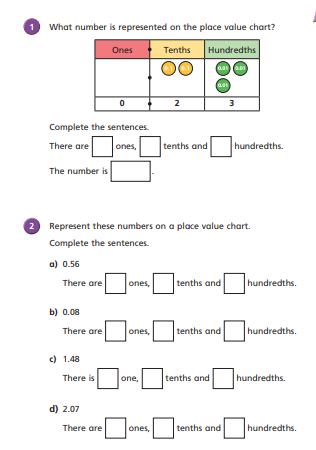 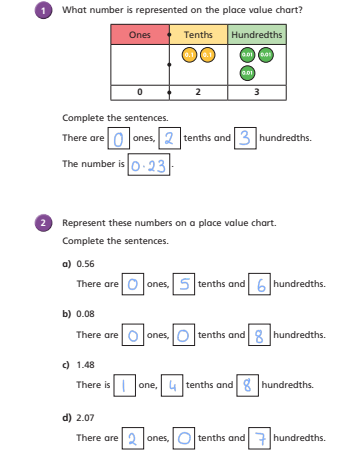 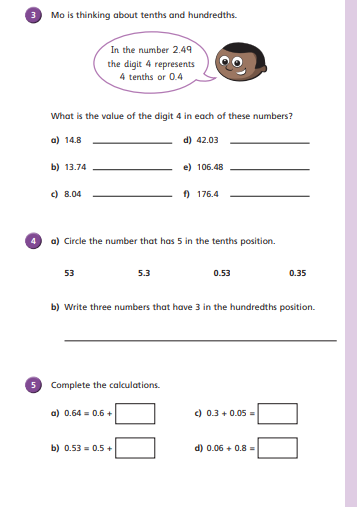 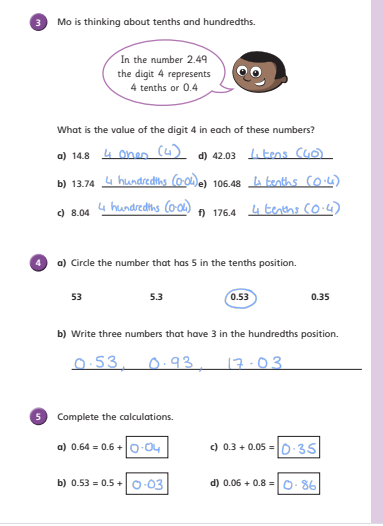 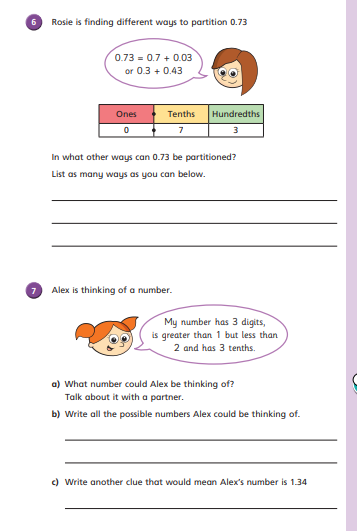 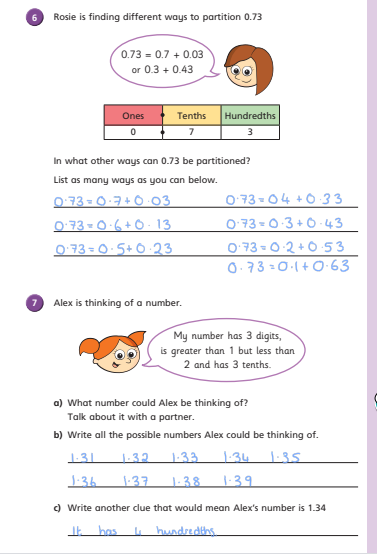 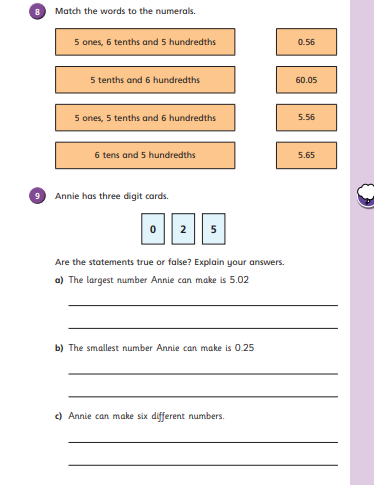 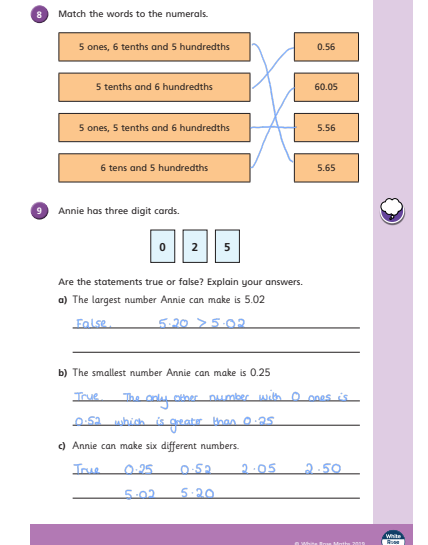